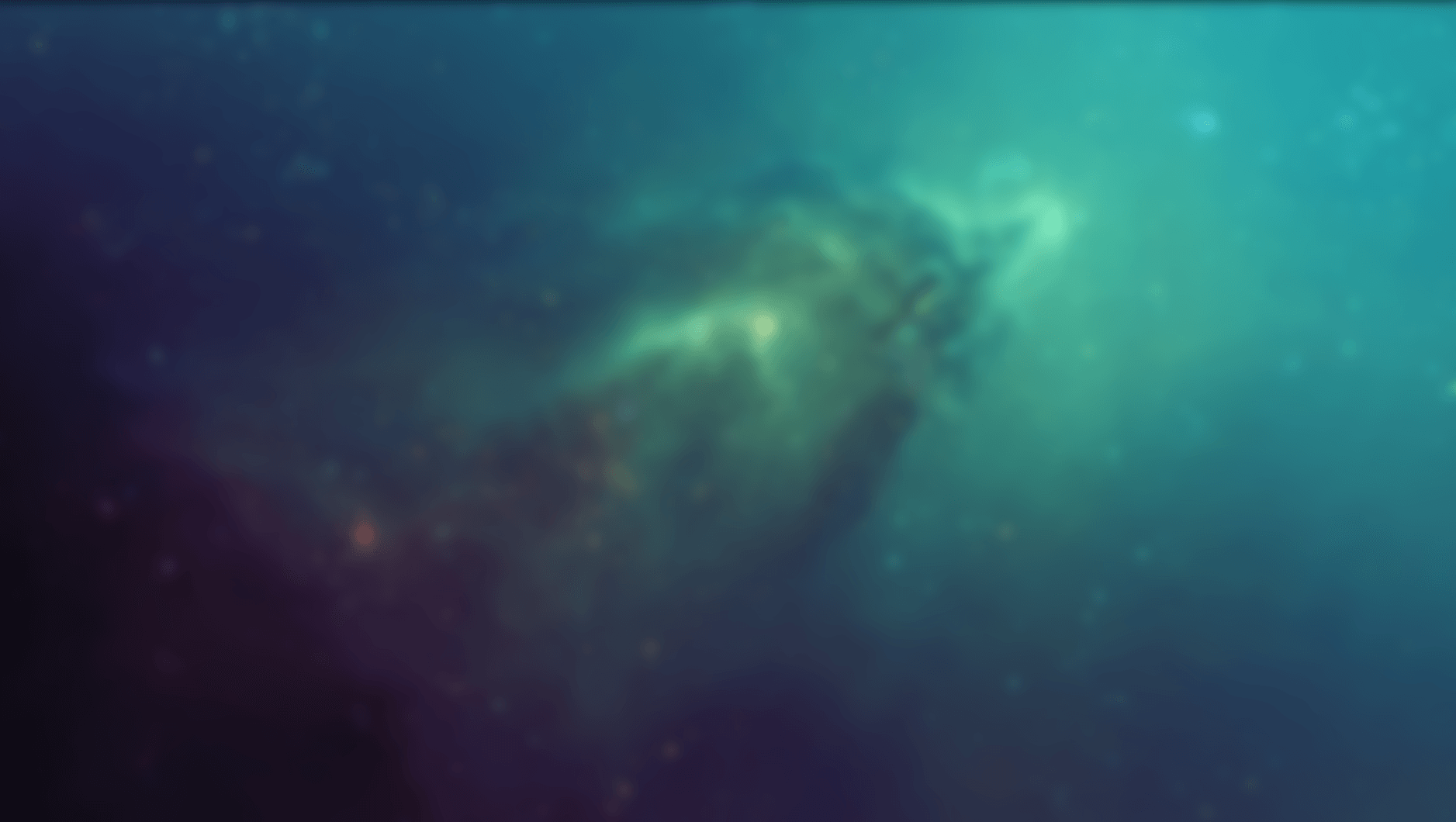 iOS风格商务模板
BY TinaY
此处输入文字
此处输入文字
目 录
此处输入文字
此处输入文字
此处输入文字
此处输入标题
输入标题
基于演示设计的一站式在线演示、素材销售、服务交易系统。诞生于2013年
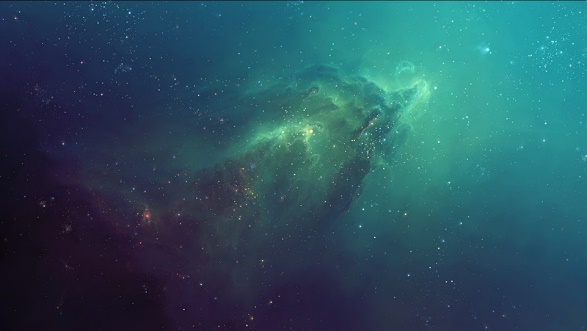 此处输入标题
基于演示设计的一站式在线演示、素材销售、服务交易系统。诞生于2013年
此处输入标题
基于演示设计的一站式在线演示、素材销售、服务交易系统。诞生于2013年
此处输入标题
基于演示设计的一站式在线演示、素材销售、服务交易系统。诞生于2013年
此处输入标题
输入标题
基于演示设计的一站式在线演示、素材销售、服务交易系统。诞生于2013年
基于演示设计的一站式在线演示、素材销售、服务交易系统。诞生于2013年
基于演示设计的一站式在线演示、素材销售、服务交易系统。诞生于2013年
基于演示设计的一站式在线演示、素材销售、服务交易系统。诞生于2013年
输入标题
基于演示设计的一站式在线演示、素材销售、服务交易系统。诞生于2013年
输入文字内容
输入文字内容
输入文字内容
输入文字内容
THANK YOU